Esztergom
Duna museum
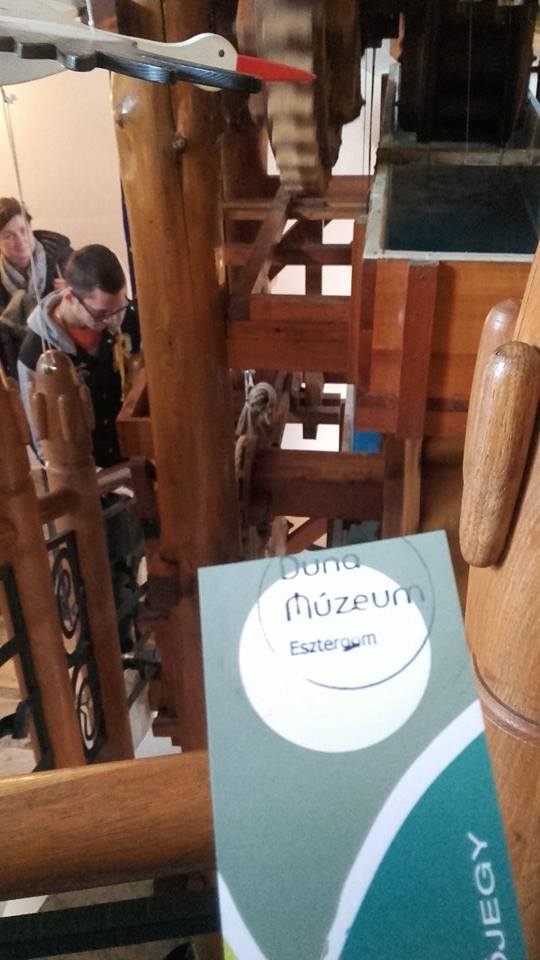 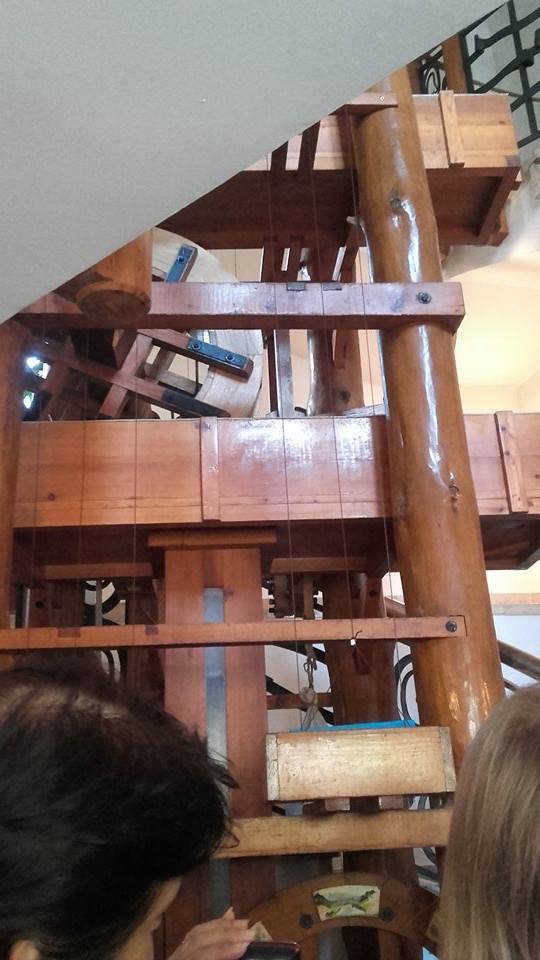 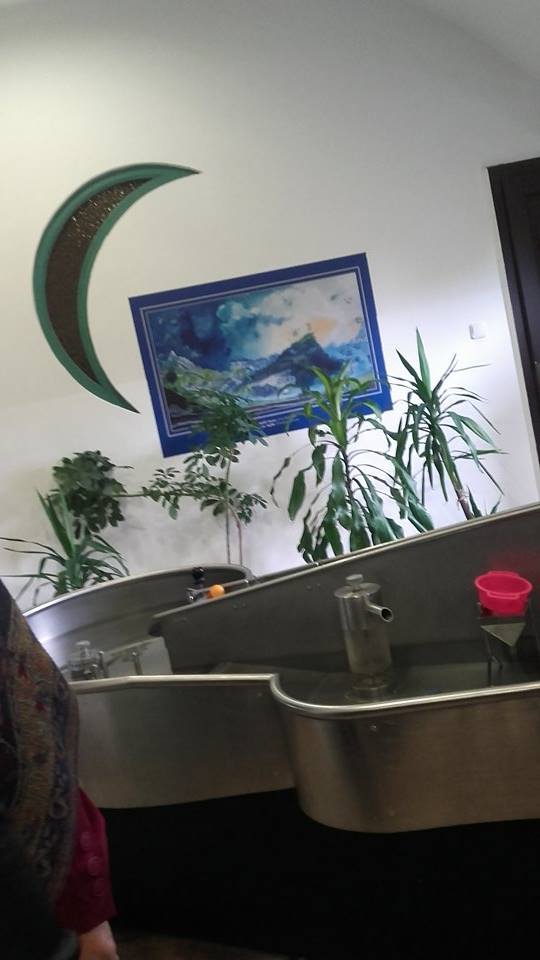 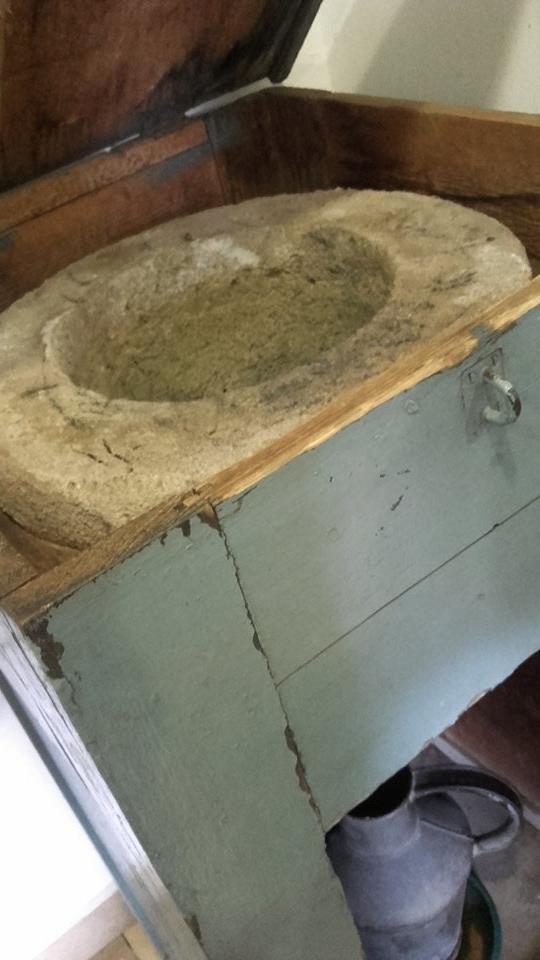 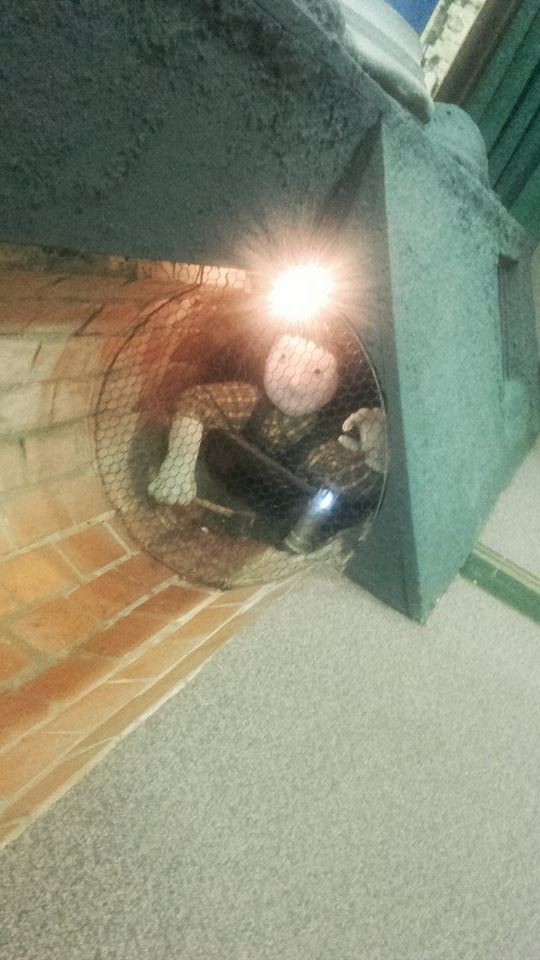 Bratislava
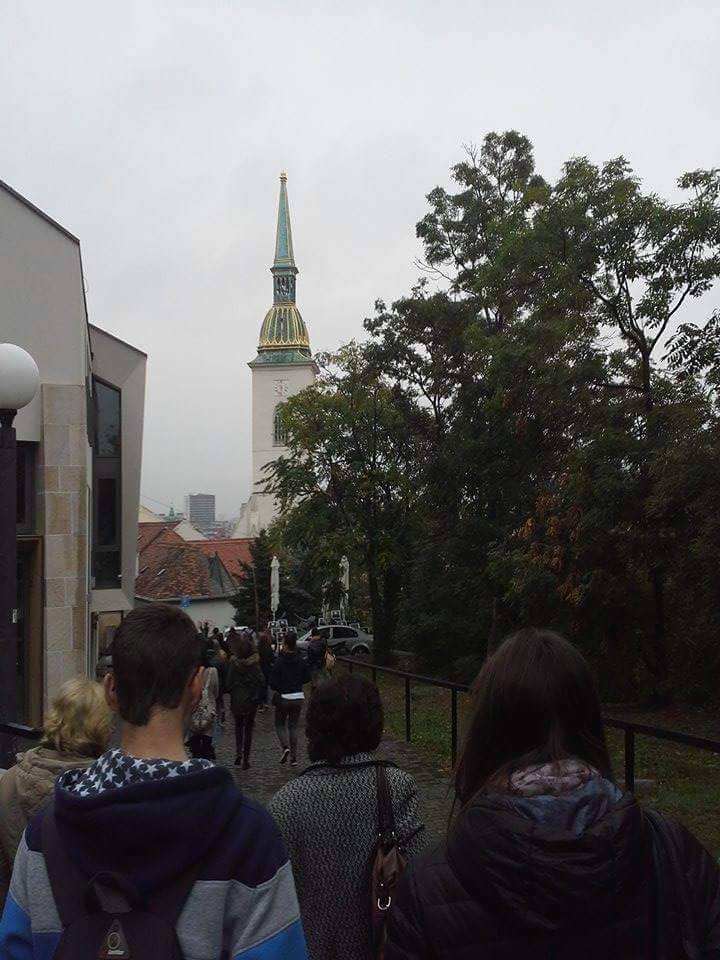 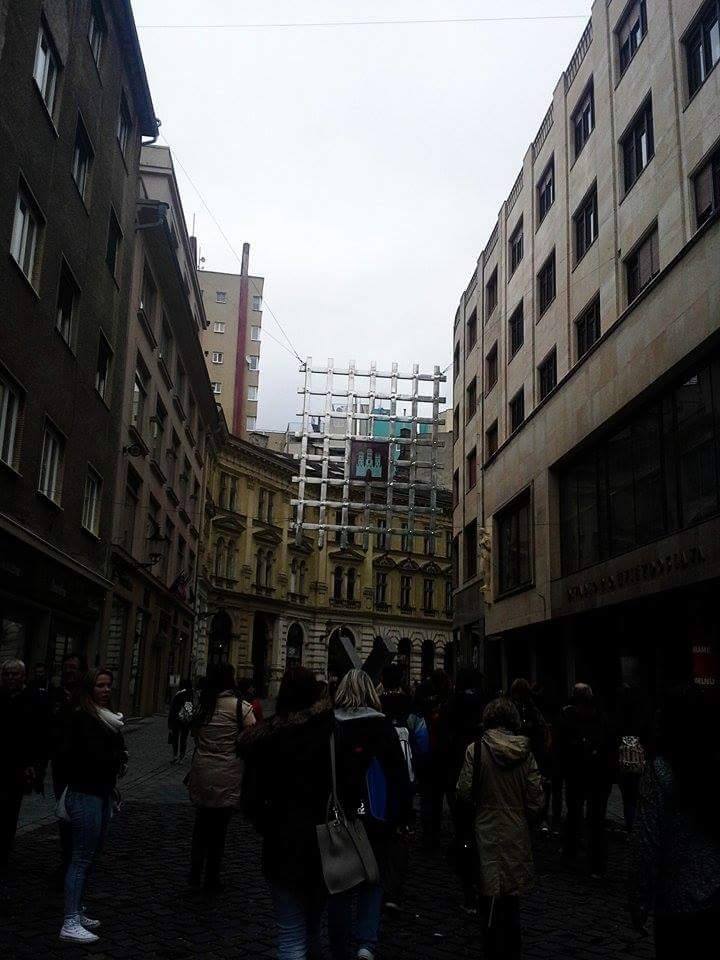 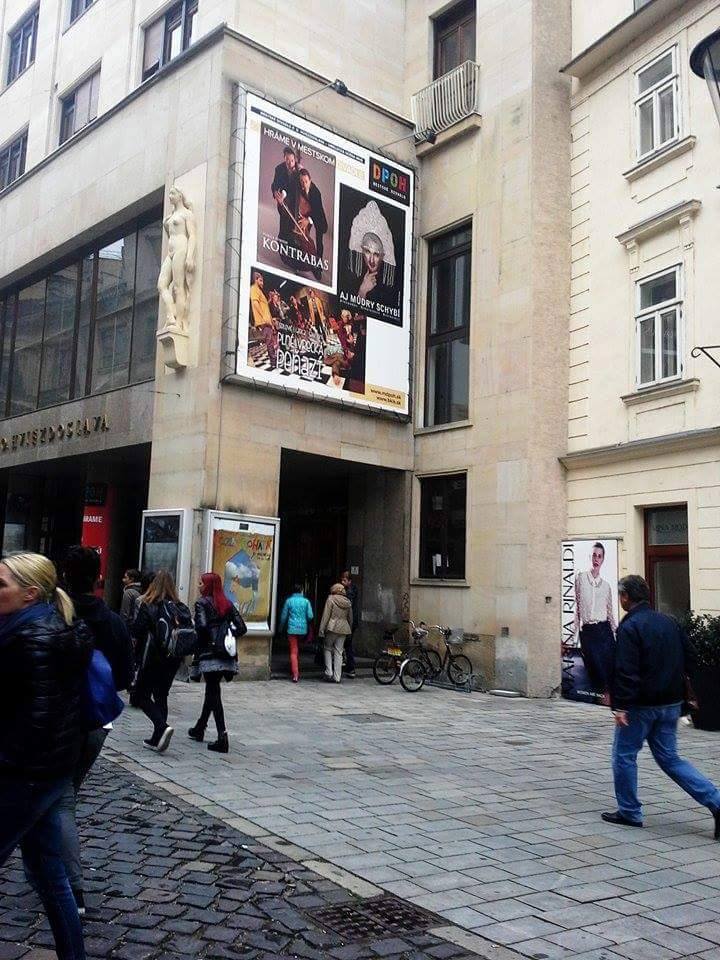 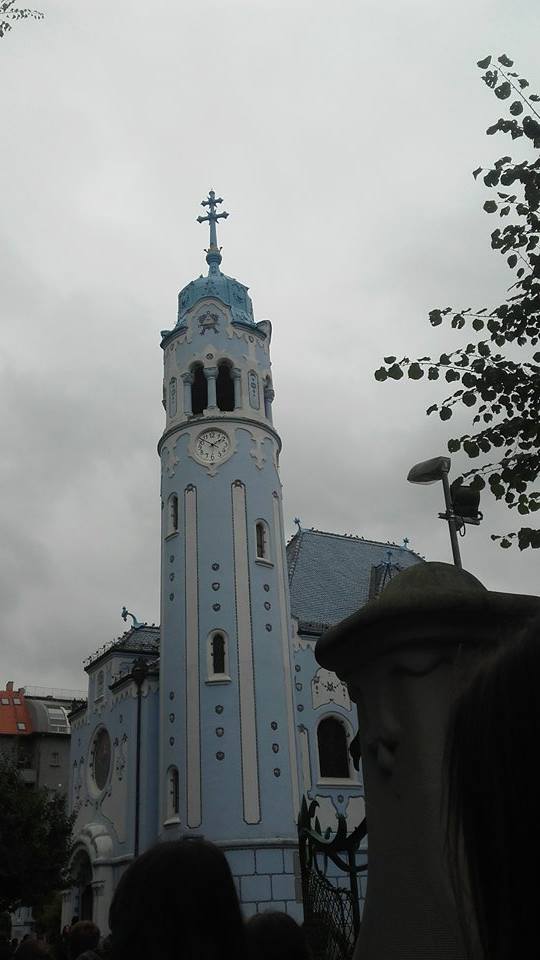 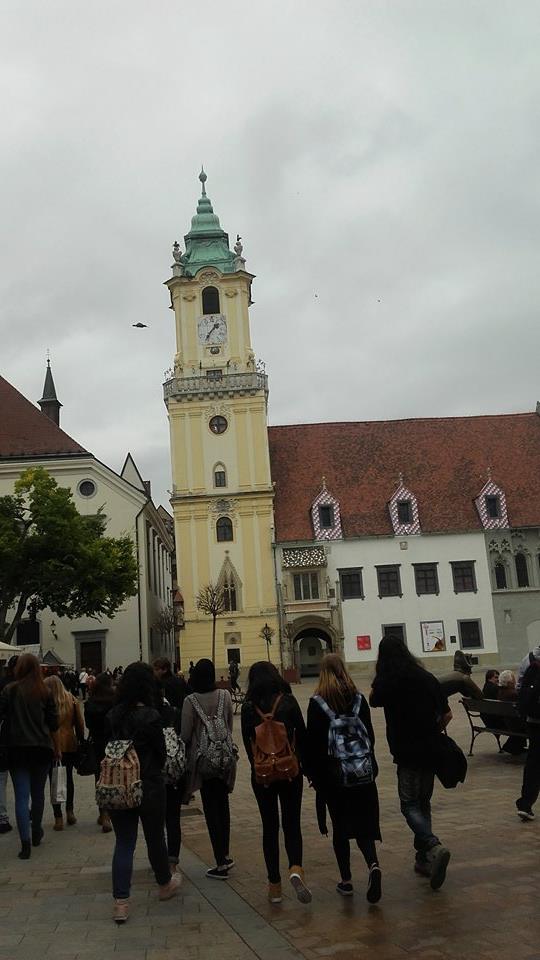 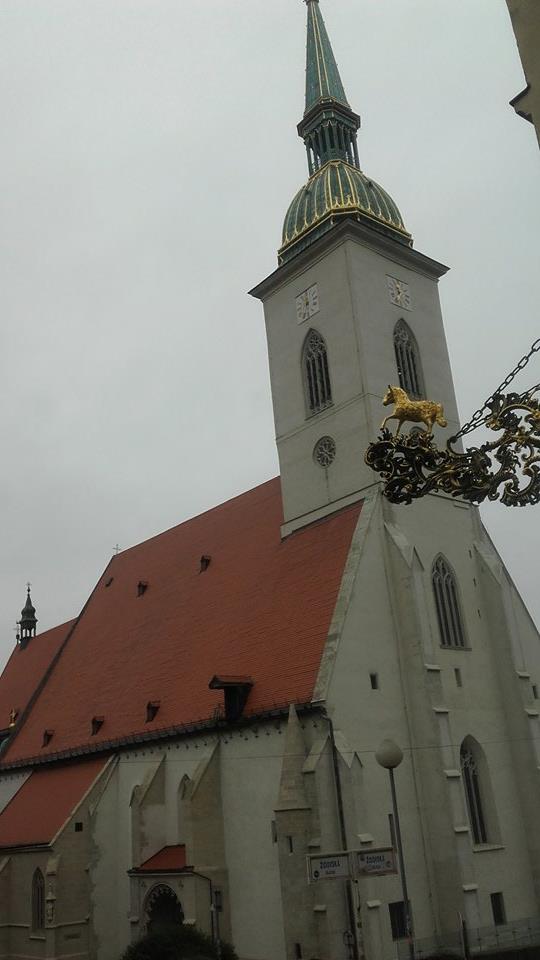 Thank you for your attention 
:D
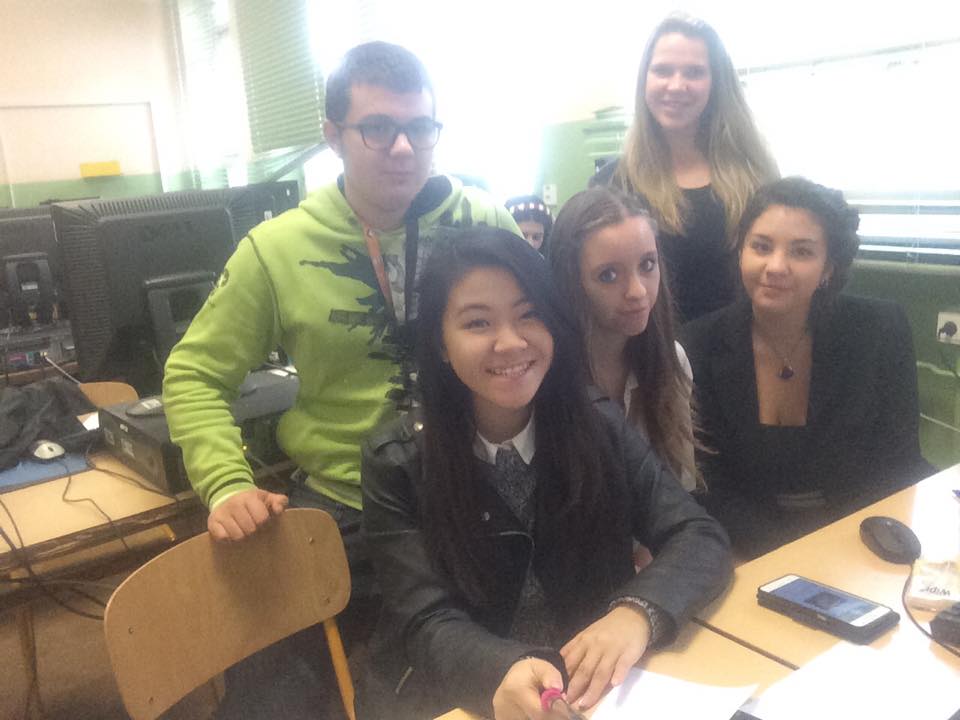 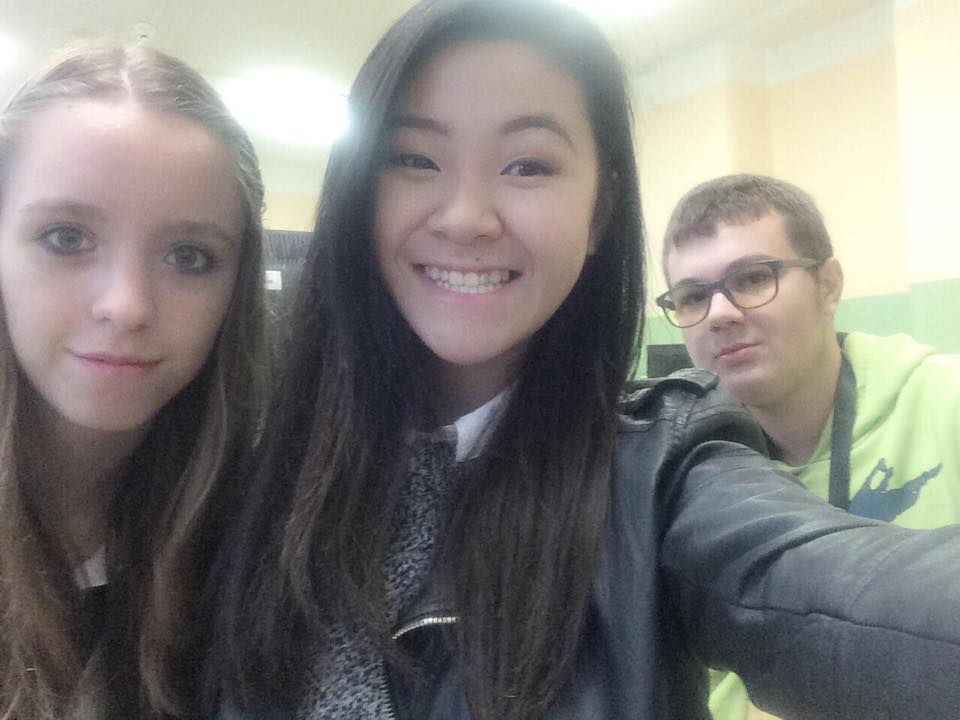